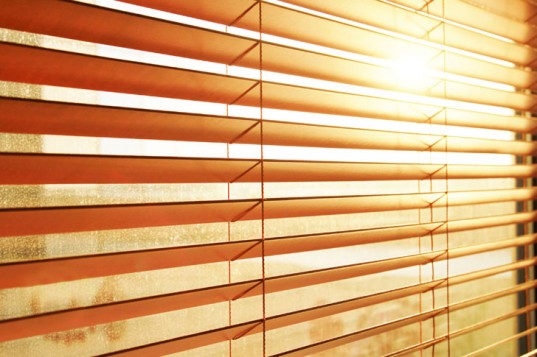 Blind Me With    SciEEnce
Caitlin Gruis, E.J. Hinlo, Chris Ravasio
Waking up has never been easier.
Overview and Introduction
Problem Statement

Proposed Solution

Demonstrated Features

Available Technologies

Engineering Content
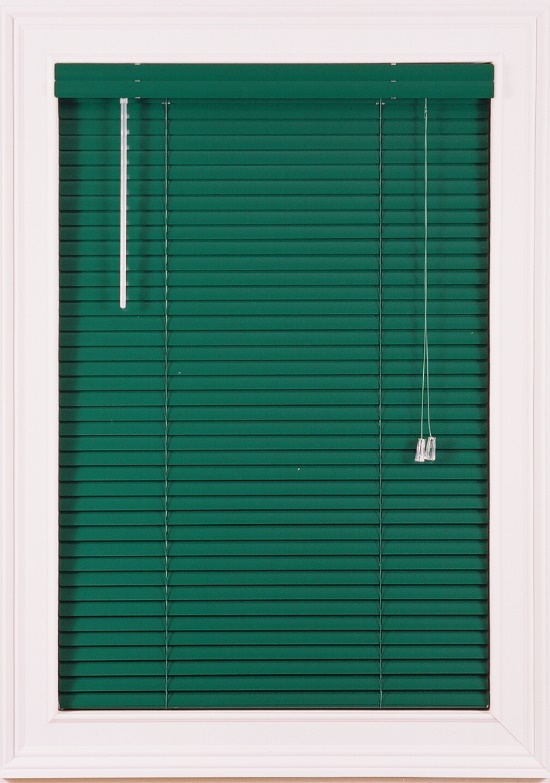 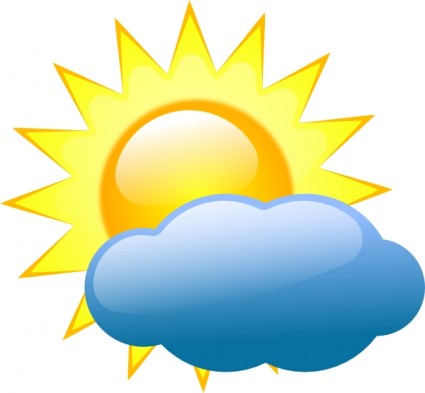 +
Problem Description
Waking up is hard

Manually turning blinds is an inconvenience

Figuring out the weather….ugh

Overall, life is hard
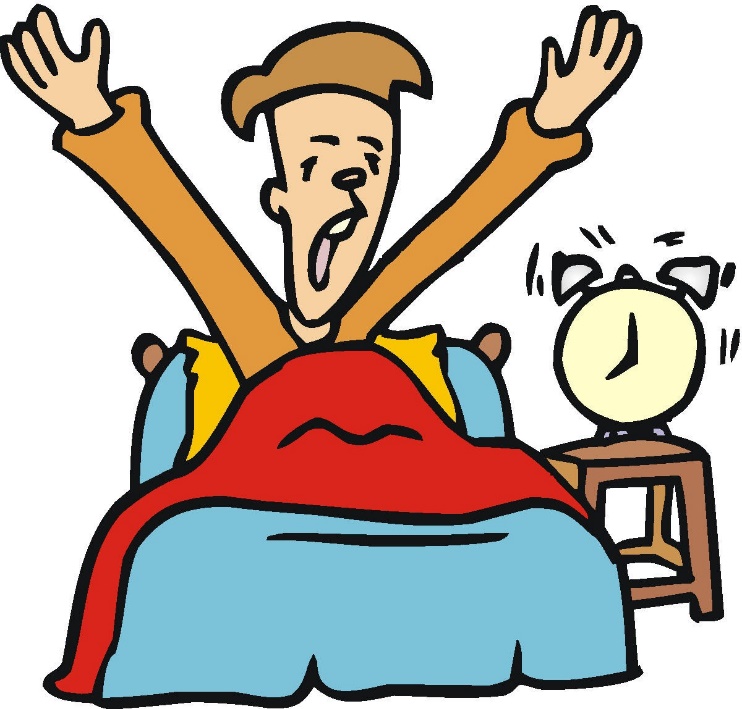 Proposed Solution
Using our product makes life EASY!

Makes morning experience more enjoyable
Takes weather data
Manages blinds
Alerts user of weather

Analyze, Automate, Notify
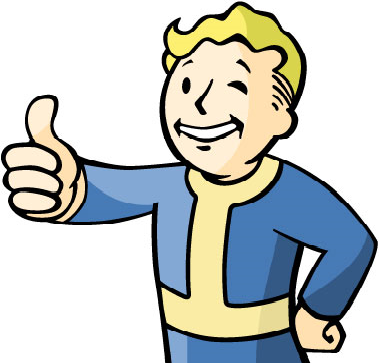 Demonstrated Features
Fully automated blinds that are raised, lowered, opened, or closed based on outdoor and indoor parameters via rotational motor

Weather station with various sensors that gather data (temperature, light, humidity, etc.)

App interface that controls the blinds (manual or scheduled) and notifies the user of the weather

Powered via solar cell with battery backup
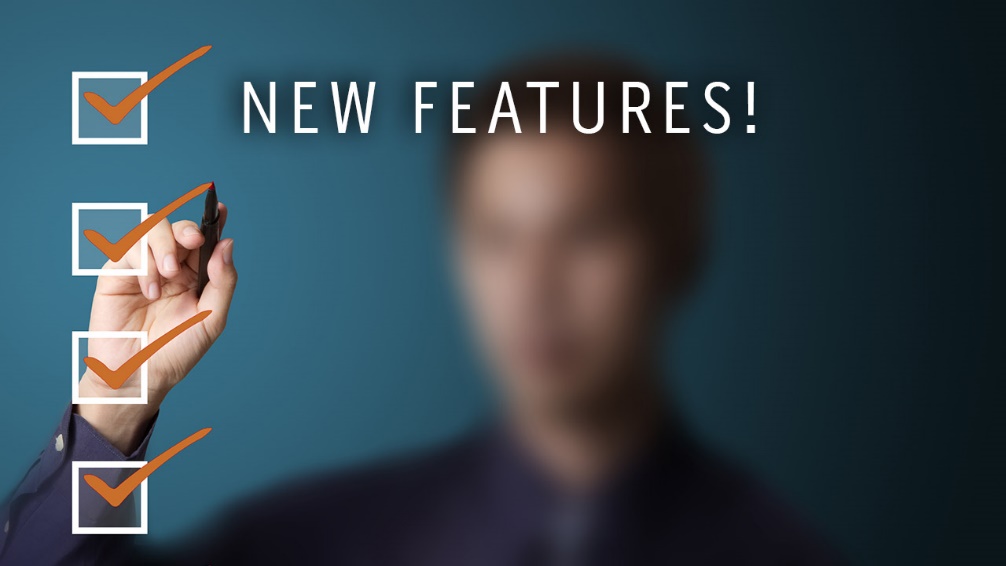 Available Technologies
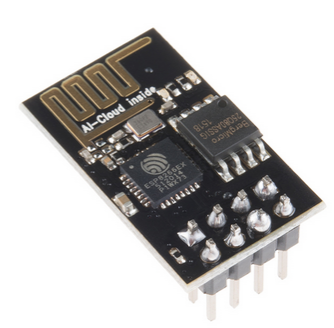 Wireless interface – to communicate between blinds (motor and weather station) and app

Sensor Technologies – temperature sensor, humidity sensor, light sensor, (wind?, rain?)

Power Source – solar power with back up battery
ESP8266
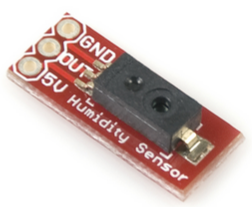 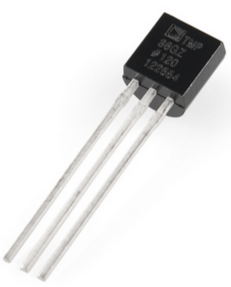 HIH-4030
TMP36
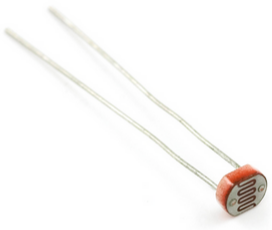 Photocell
Available Technologies
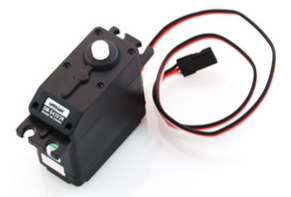 Servo
Servo motor – to rotate the blinds

Microcontroller – TBD exact specs

iOS application – programmed in Xcode
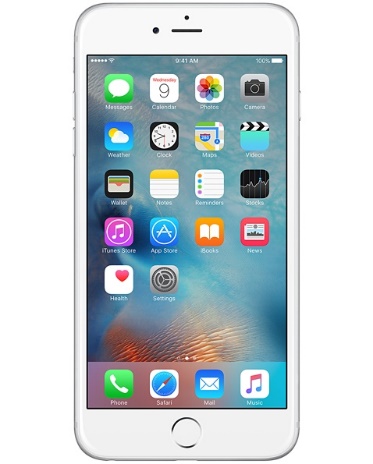 iPhone App
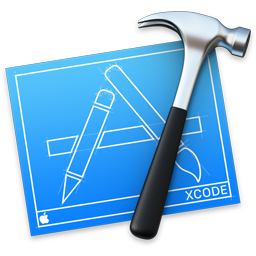 Xcode
Engineering Content (Diagram)
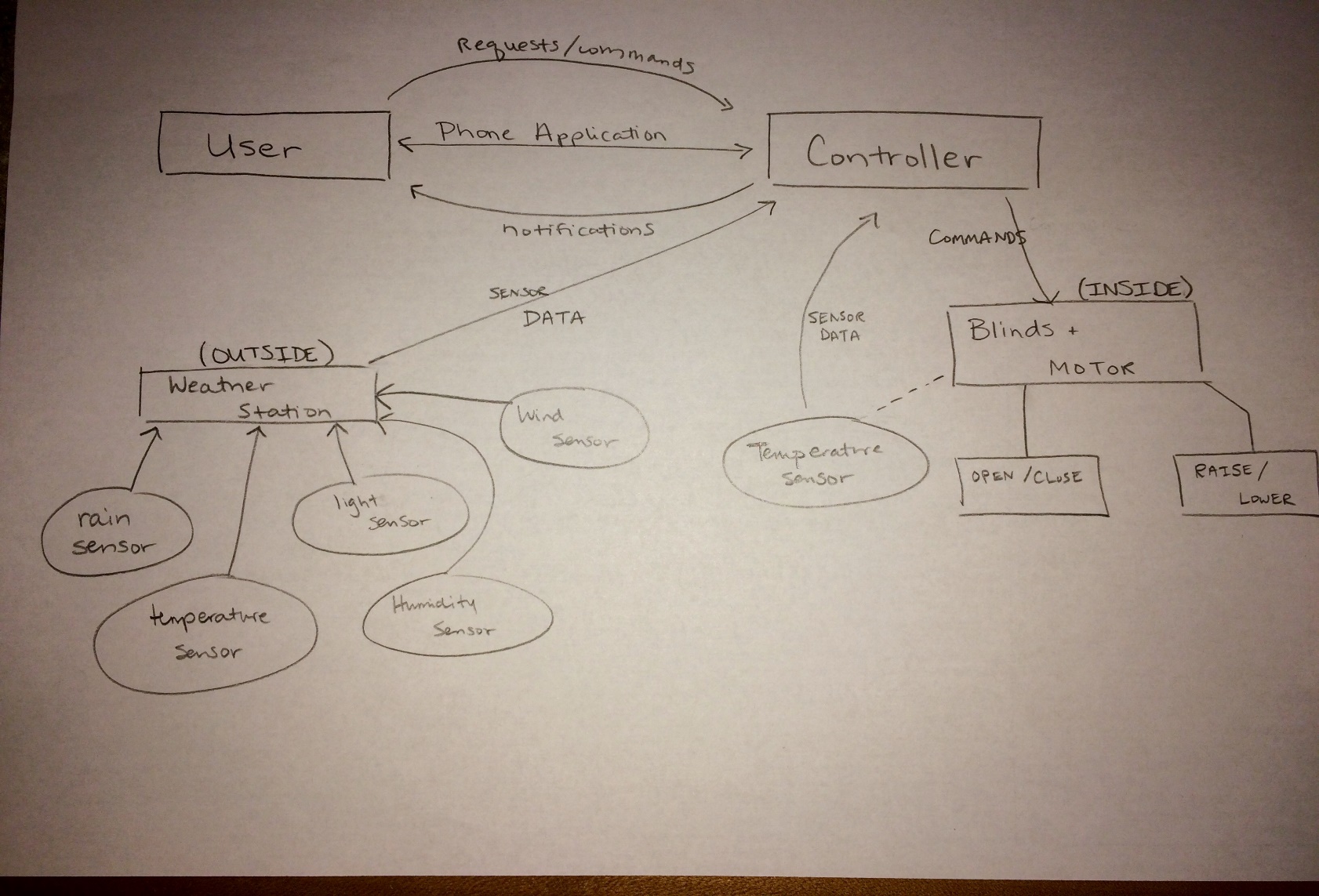 Engineering Content (Steps)
Customize the controller

Install motor to blinds

Connect blind/motor system to controller

Calibrate sensors
Code functions and develop controller logic/flow

Develop app

Interface each block with each other
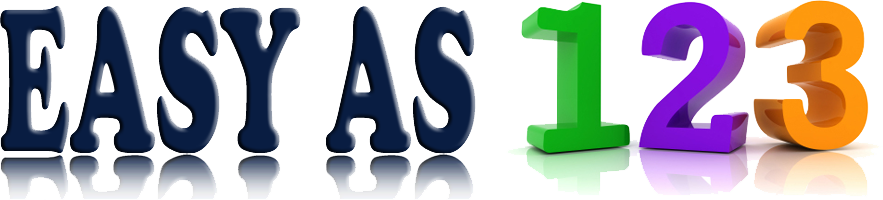 Conclusion
Waking Up Naturally to the Sun

Automated Blinds + Weather Station + App = WOW

Features – WHAT ARE THOOOSE?

Available Technologies – Picking and Choosing

How are we going to do this?
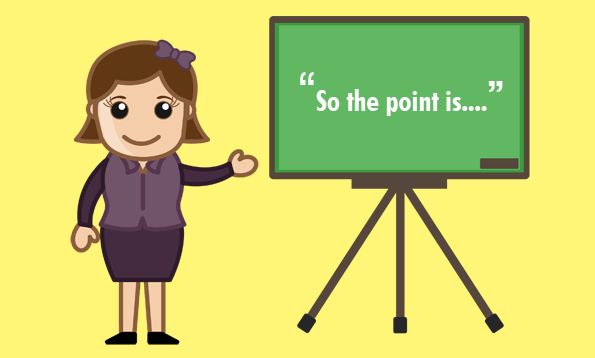 Any Questions?
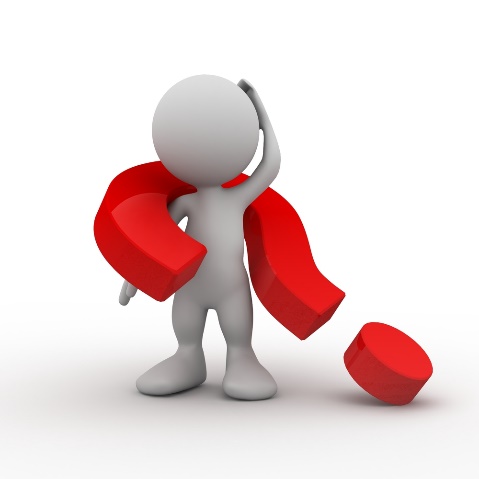 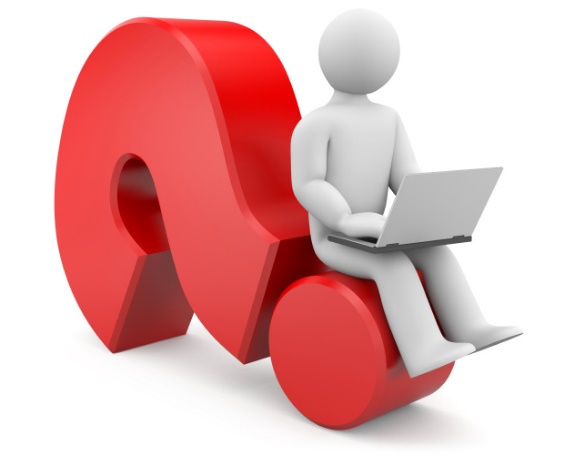 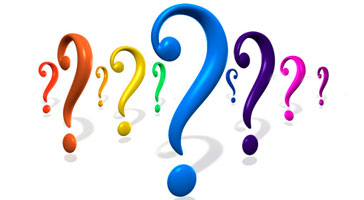